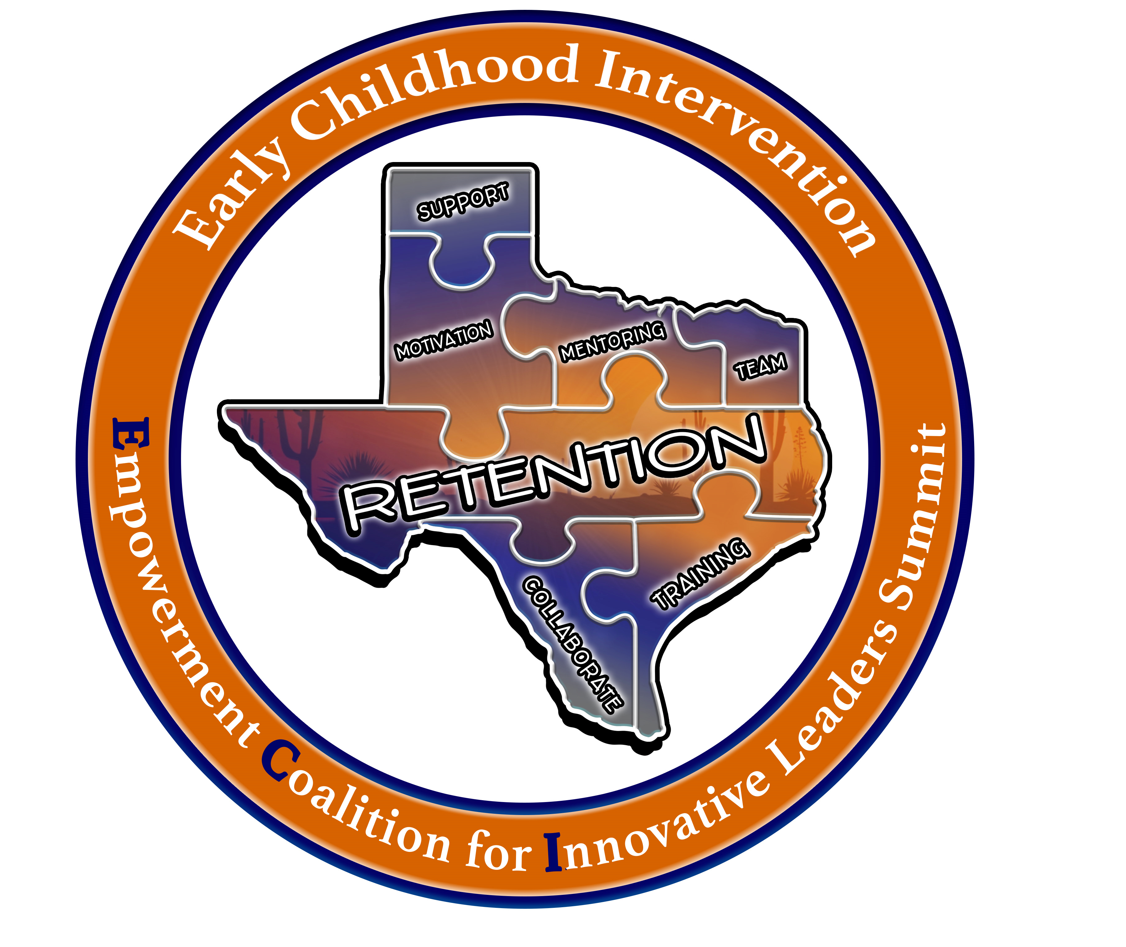 Supporting a positive program Environment
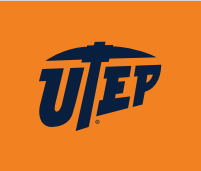 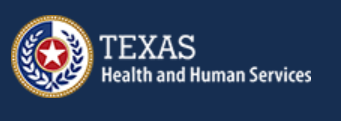 March 24 – 25, 2022
Guiding Questions:


Describe your general approach toward supporting a positive program environment for your ECI personnel.


Related to supporting a positive program environment, what are some challenges you have faced, and what are some specific strategies that you have implemented to address these challenges?
2
approach  toward  supporting  a  positive  program environment  for  your  ECI  personnel
3
4
Challenges  to  supporting  a  positive  work  environment
5
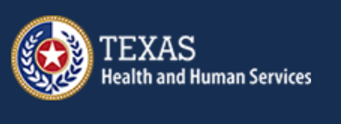 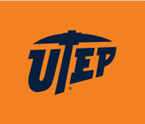 6